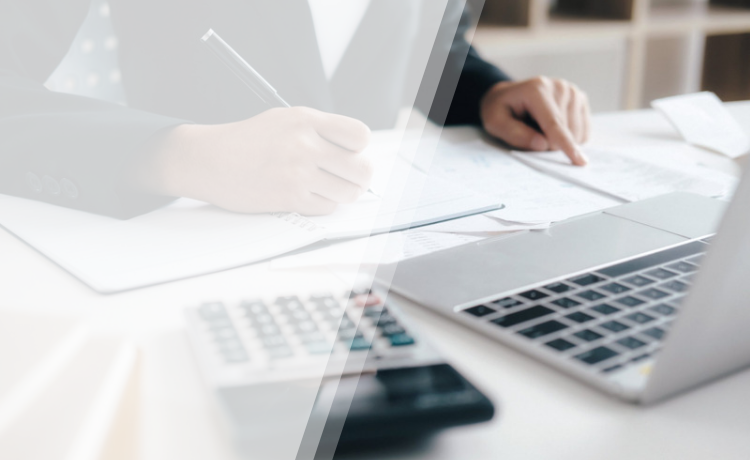 Державна податкова служба України
Головне управління ДПС у Дніпропетровській області
Ми наймаємо! Приєднуйтесь до нашої команди!
З вакантними посадами та вимогами до них можна ознайомитися на сайті dp.tax.gov.ua